Coaching for Training Effectiveness
Ajay Sharma
Country Manager & Head HR
ST Ericsson India
Training Effectiveness
We often put 
Good Focus on Training Design
Great Emphasis on Training Delivery
 Process on evaluation of effectiveness of trainer/training
1
But Still
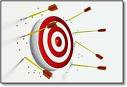 we  miss target
2
Just to refresh
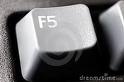 3
Training Effectiveness Kirkpatrick Model
Level 1: Reaction
To what degree participants react favorably to the training
Level 2: Learning
To what degree participants acquire the intended knowledge, skills, attitudes, confidence, and commitment based on their participation in a training event
Level 3: Behavior
To what degree participants apply what they learned during training when they are back on the job
Level 4: Results
To what degree targeted outcomes occur as a result of the training event and subsequent reinforcement
4
Senior Level Training
Great trainings available from all big training Institutes
May learn concepts in Formal Group Training
Workplace Issues are unique
Need to develop unique solutions
Need to validate the solutions
Need to have continuous feedback
5
Issues at Senior Level
Considered to be expert in his own area
Less opportunities to share implementation issues
Peer level competition
6
How do we provide support
Learning to Action Planning

 Action Plan to Implementation
7
COACHING
8
Coaching
Professional coaching is an ongoing relationship,
which focuses on the client taking action toward the
realization of their vision, goal, or desires. 

Coaching uses a process of inquiry and personal discovery to build the client’s level of awareness and responsibility, and provides structure, support and feedback. 

The coaching process helps clients both
define and achieve professional and personal goals
faster and with more ease than would be possible
otherwise..
9
Some research
The authors found that while their training intervention with managers increased manager productivity by 22 %, adding a one-to-one (8-week) coaching intervention after the training pushed productivity to 88 %.
Olivero, G., Bane, K.D., and Kopelman, R.E. (Winter, 1997).
10
How Coach will help
Helping in clarifying the concept learned in the training
Helping understand the real life situation and variables at work place
Helping understand the role of employee in managing those situations
By a guided process of inquiry in a structured manner and help realize his potential to deal with the issues
11
Some common terms
Guiding: the process of directing an individual or a group along the path leading from present state to a desired state 
Teaching: helping an individual or group develop cognitive skills and capabilities 
Mentoring: helping to shape an individual’s beliefs and values in a positive way; often a longer term career relationship from someone who has ‘done it before’ 
Counselling: helping an individual to improve performance by resolving situations from the past.
12
13
Creating Coaching Culture
Train Leaders as Coaches in the organization
Boss to Employee -> Coach to Team member
Feedback encouraged
proactively seek, strive to understand, and non-defensively respond to the feedback
Safe environment 
Process of feedback not linked with Performance appraisal but Development focus
Coaching Flows in all directions -- Up, Down, and Laterally 
Respect for coach on Coaching skills than Seniority
Training design to include Coaching as integral part of design for specific programs
14